Летом он в лесу растет, 
Сам в корзинку не идет. 
Ему нужно поклониться, 
Ножку срезать, не лениться, 
Шляпку снимет он тогда, 
Из него вкусна еда. 
Что под шляпкою растет, 
Сам в корзинку не идет?
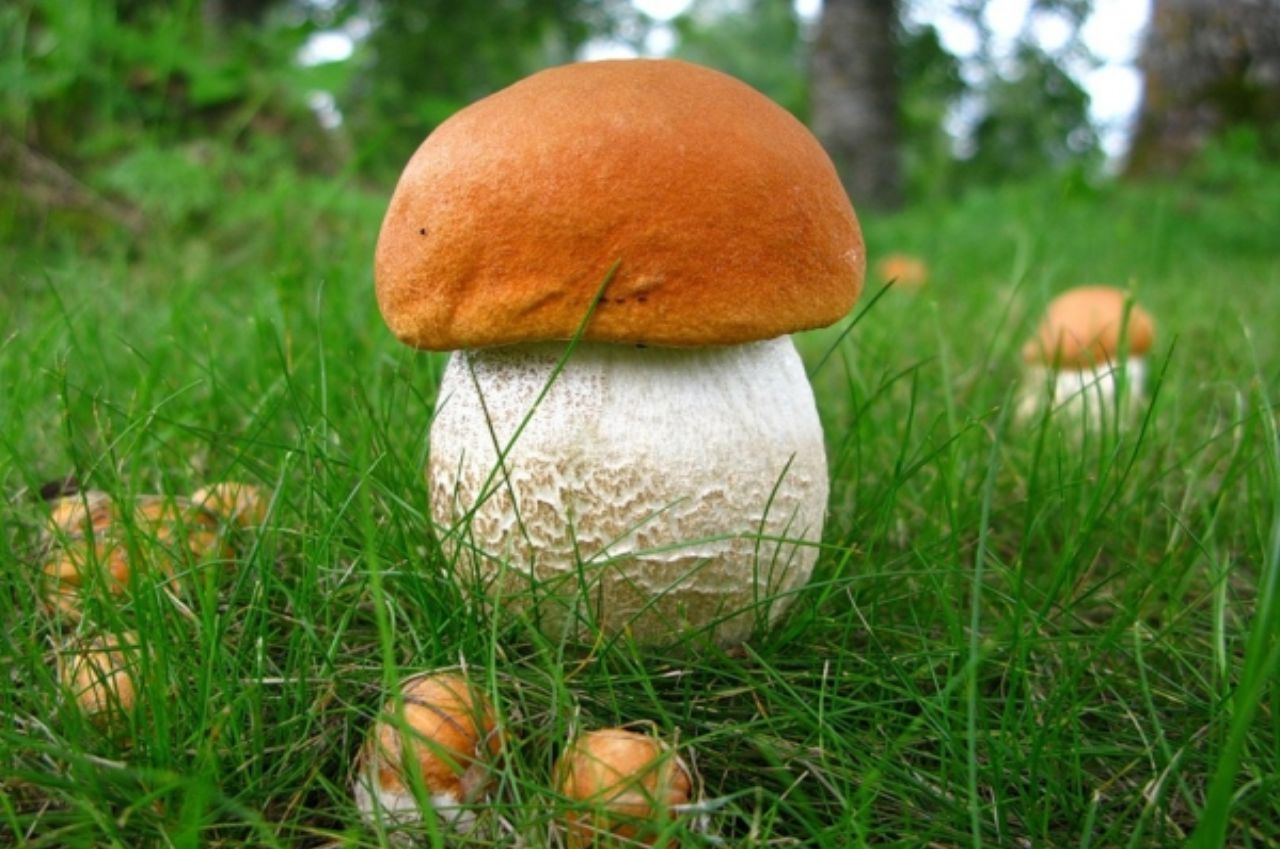 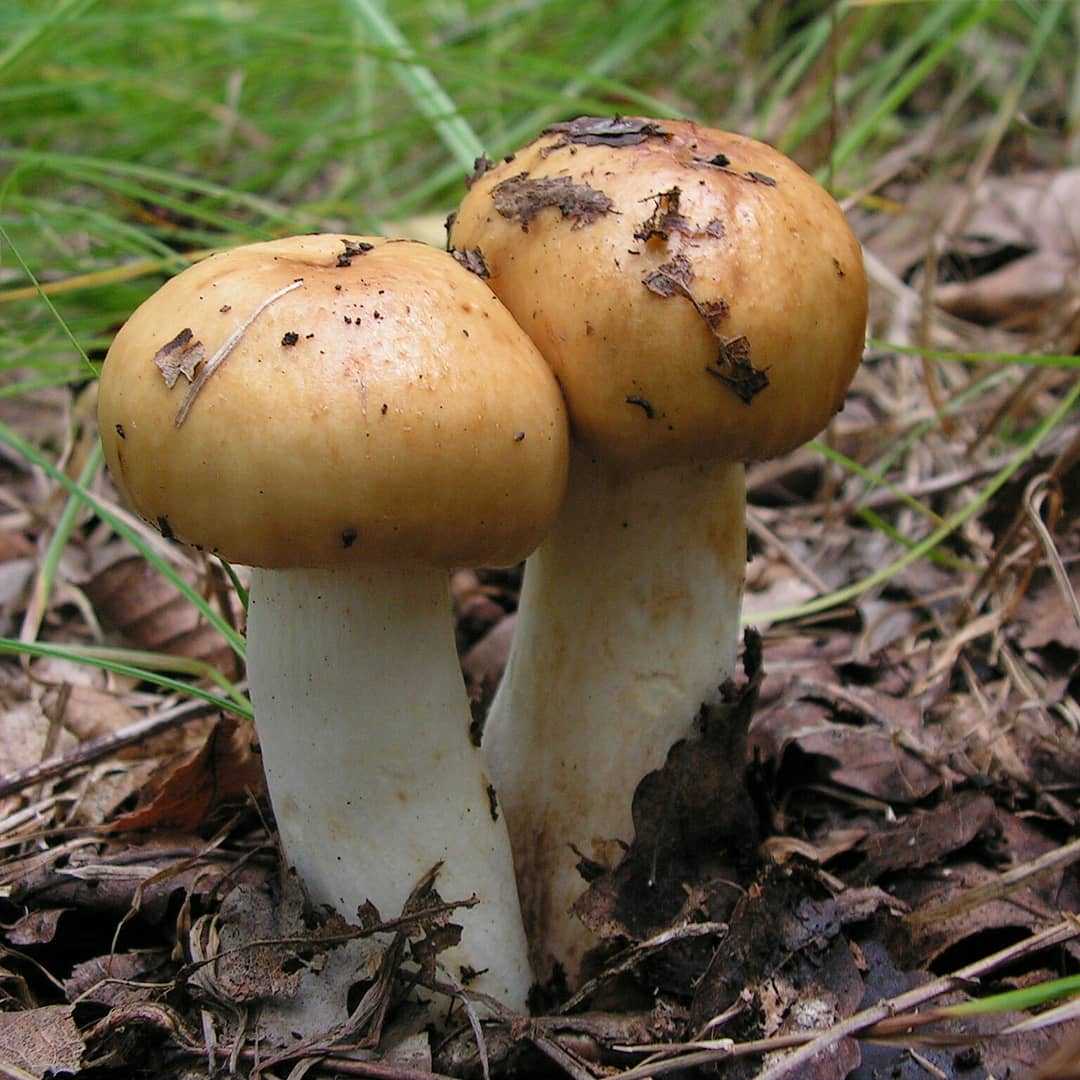 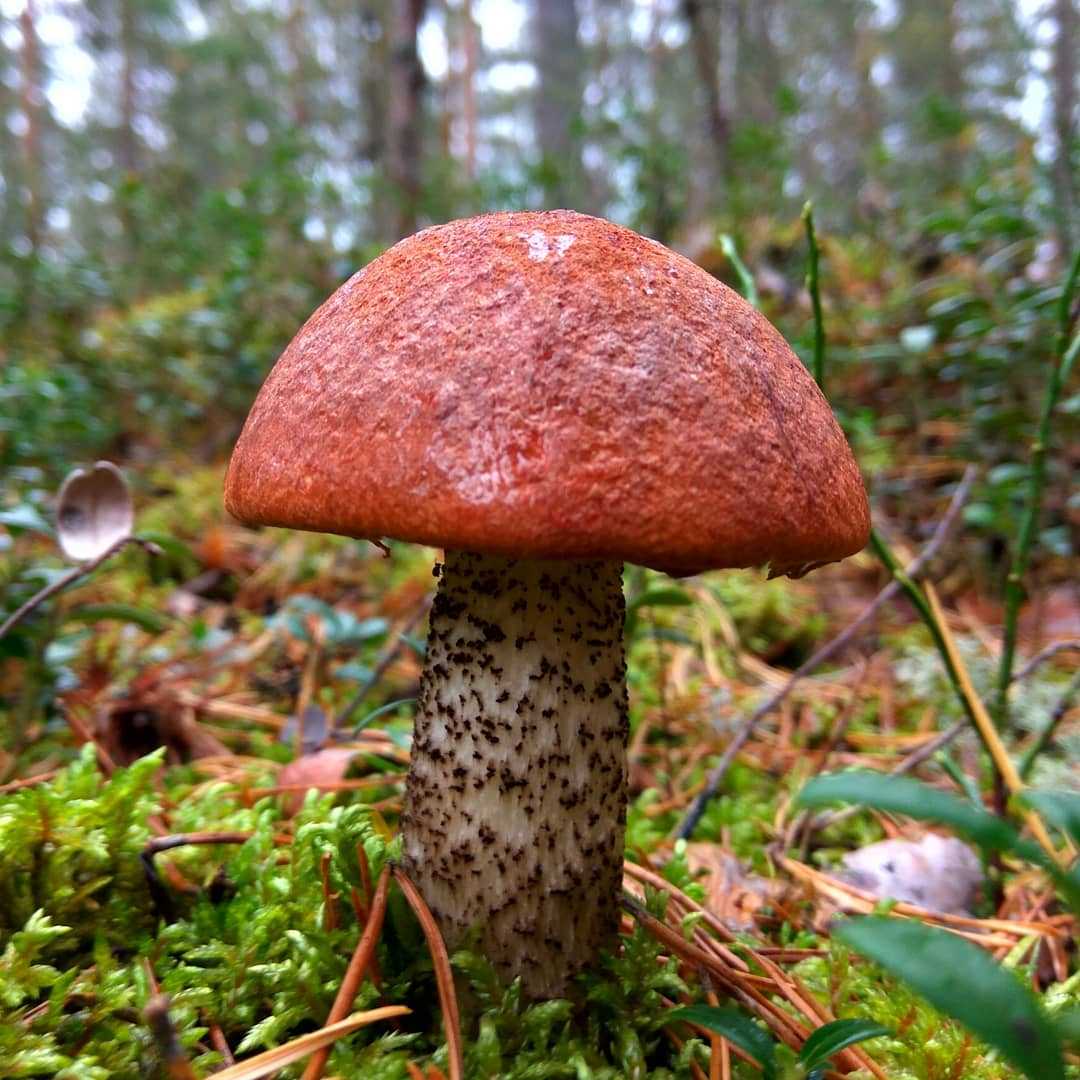 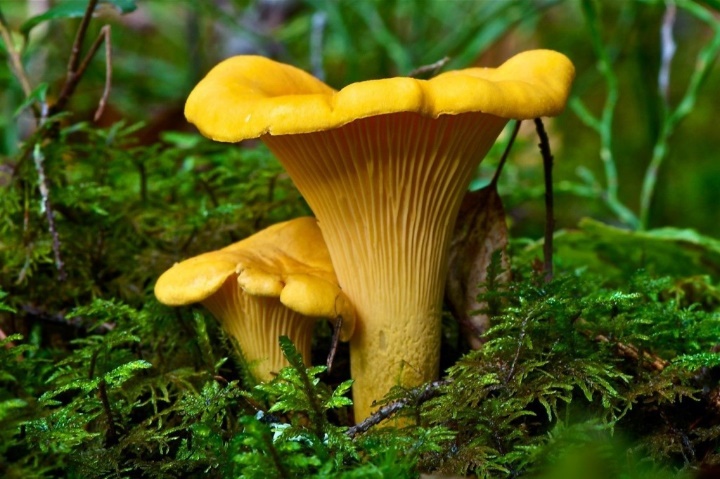 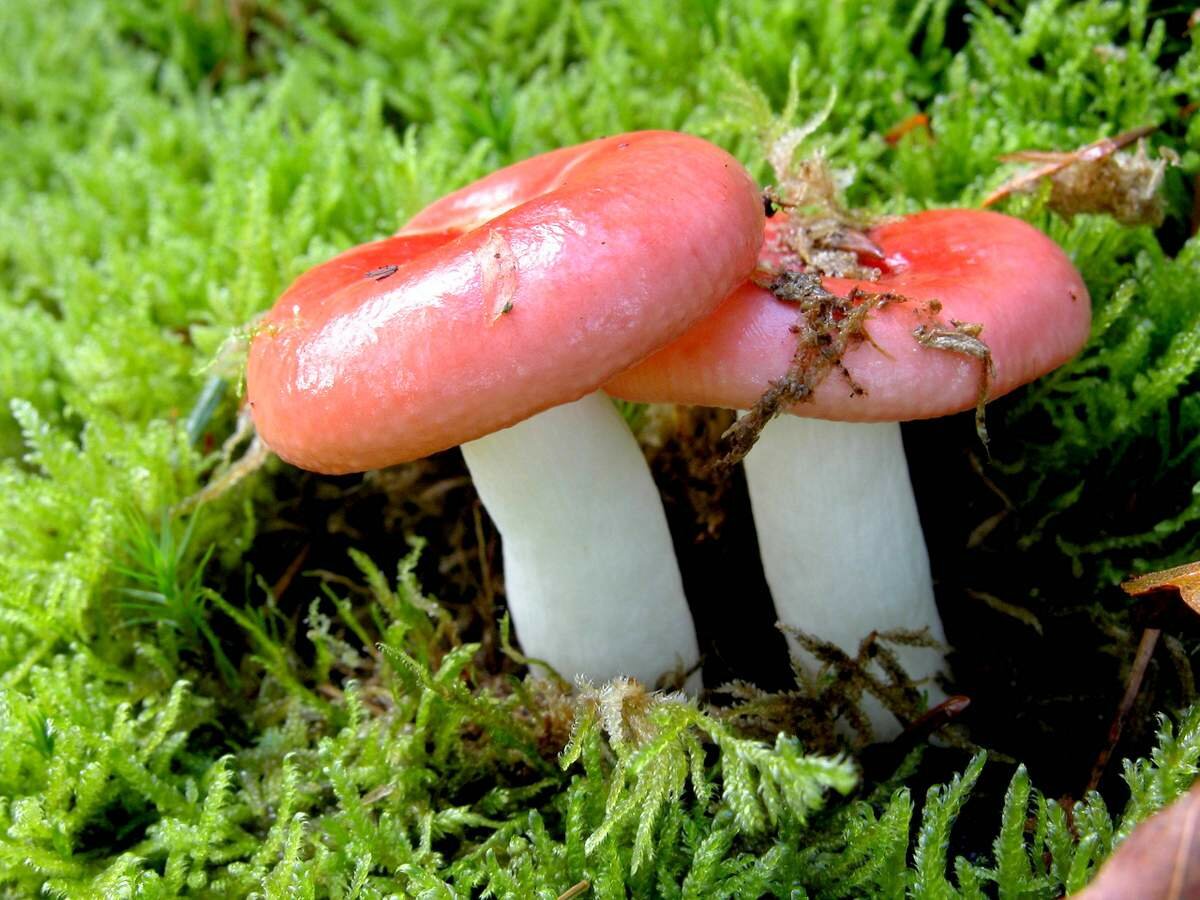 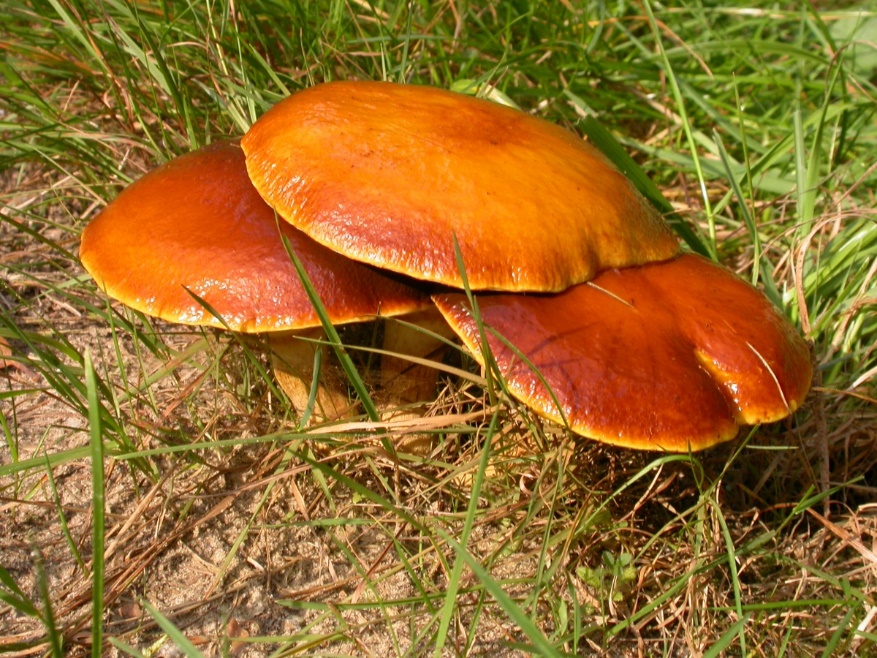 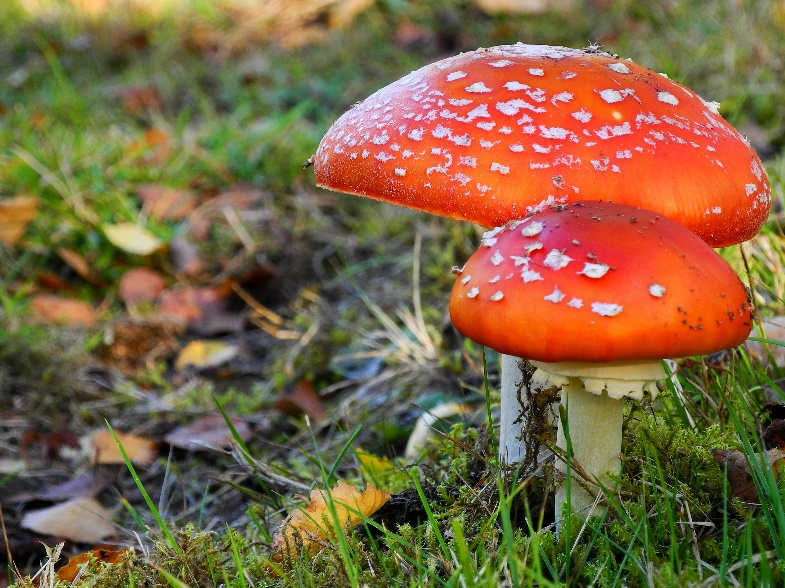 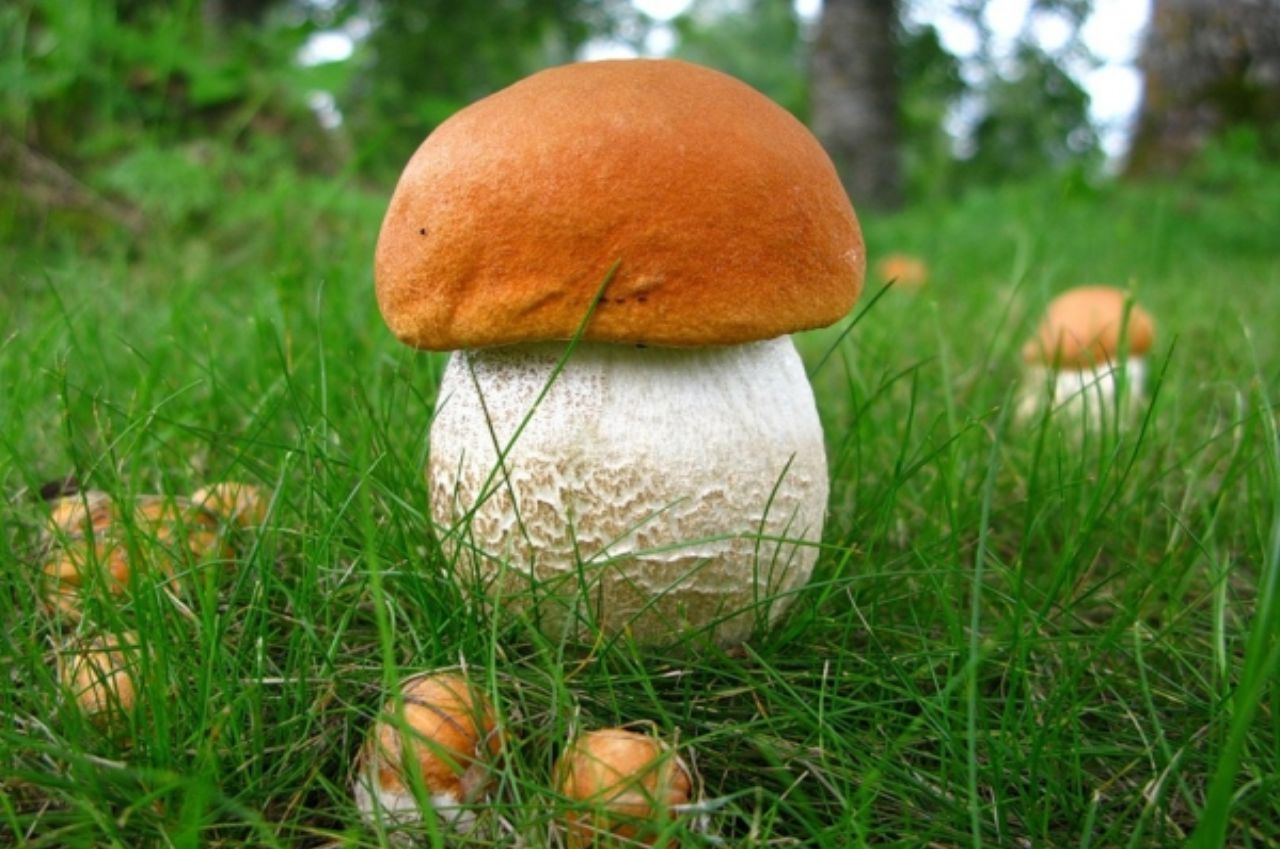 На поляне лесной, Под могучей сосной Старый старичок,
На нем бурый колпачок 
Колпачок на бочок, Кто в лесу бывает, Тот его и знает.
Боровик
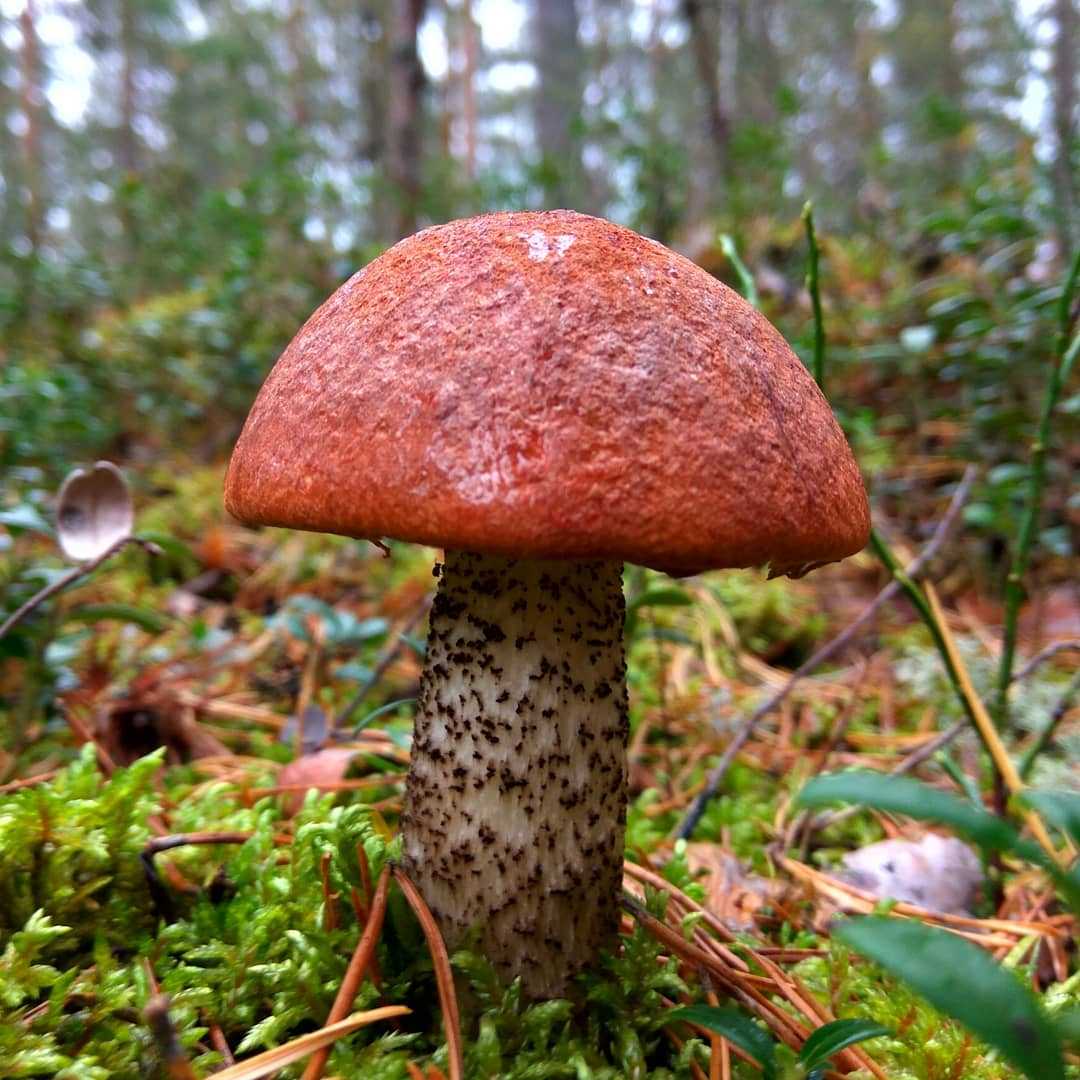 Он в осиннике родился,
Как в траве не притаится.
Все равно его найдем, 
Шляпа красная на нем.
Подосиновик (красноголовик)
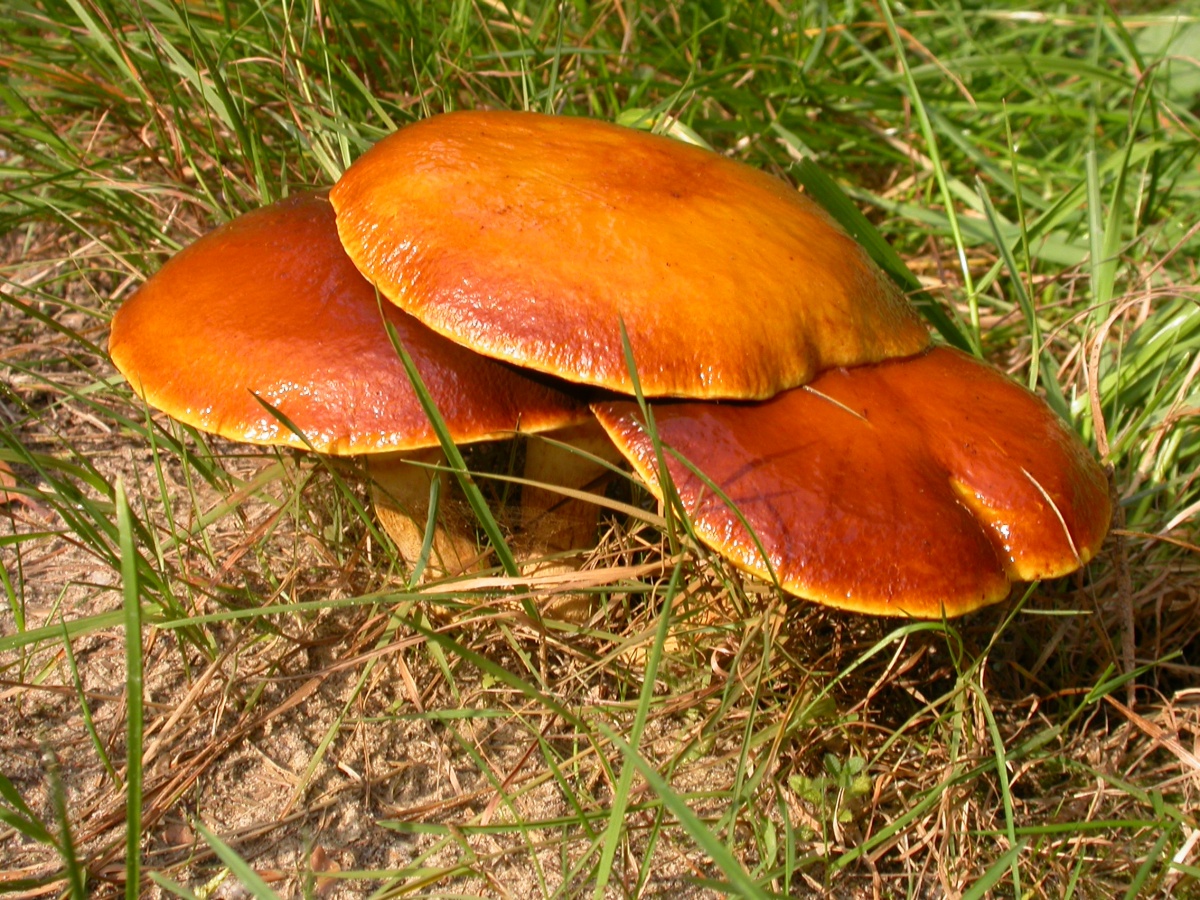 Масла нет во мне нисколько,
 Я съедобный гриб и только.
 Кто—то так меня назвал,
 Чтоб ты сразу угадал.
Масленок
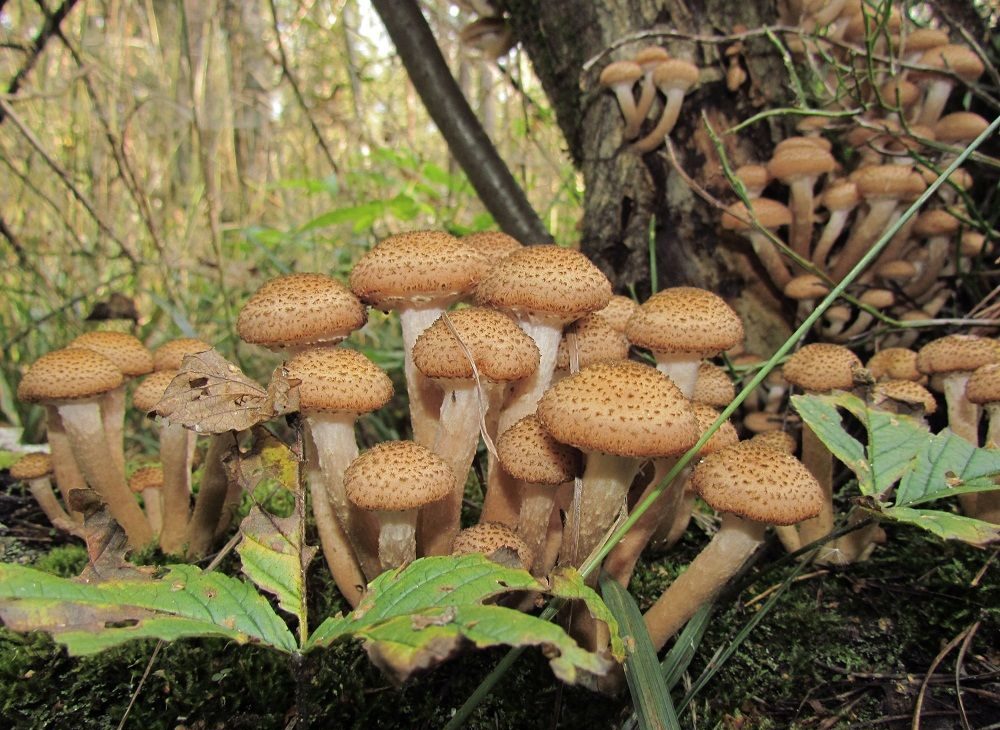 Утром рано под кустами Отыскались просто сами!
 На пеньке — как на скамейке, Развесёлая семейка! — 
На подбор грибы — ребята 
Под названием опята.
Опята
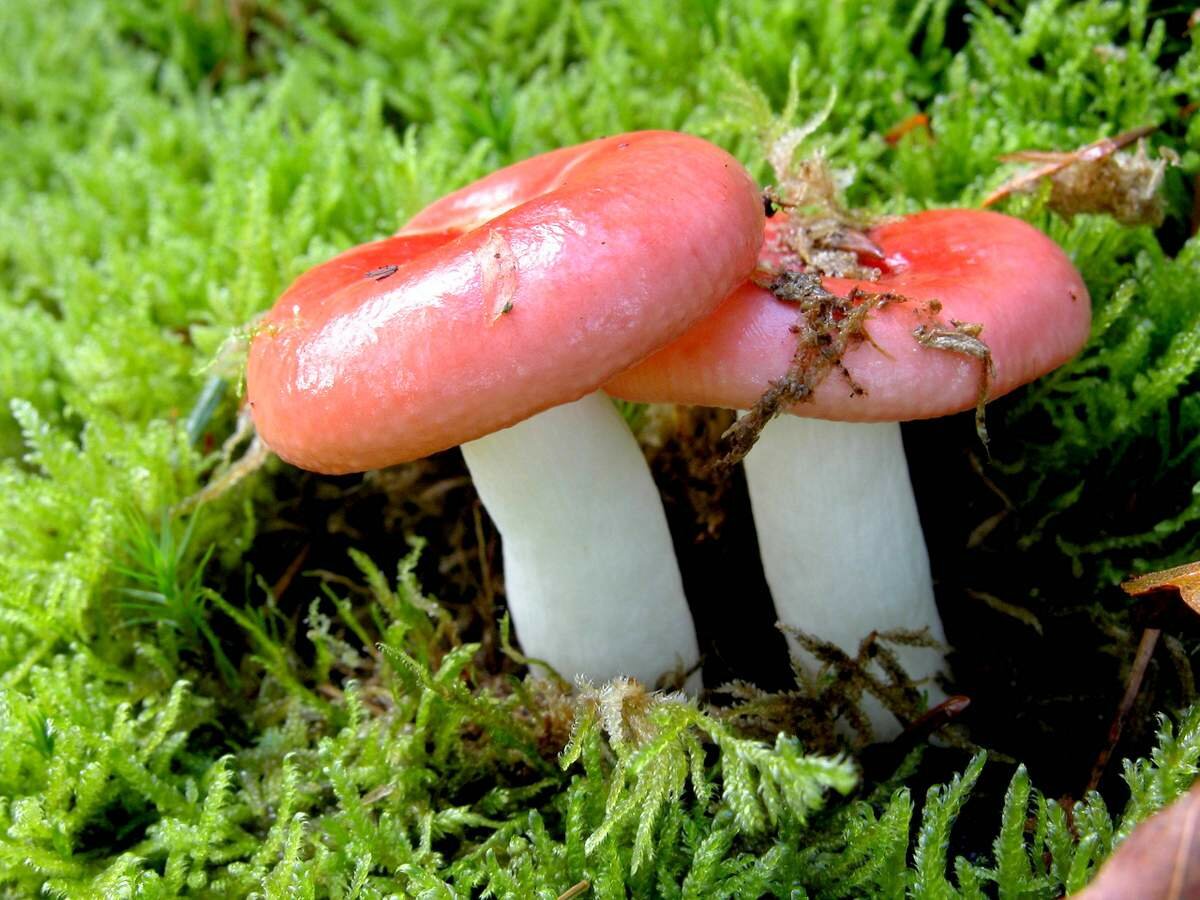 Вот и модницы сестрички, 
И у них свои привычки — 
Шляпки есть любого цвета, 
Ты проверить можешь это сыроежка.
Сыроежка
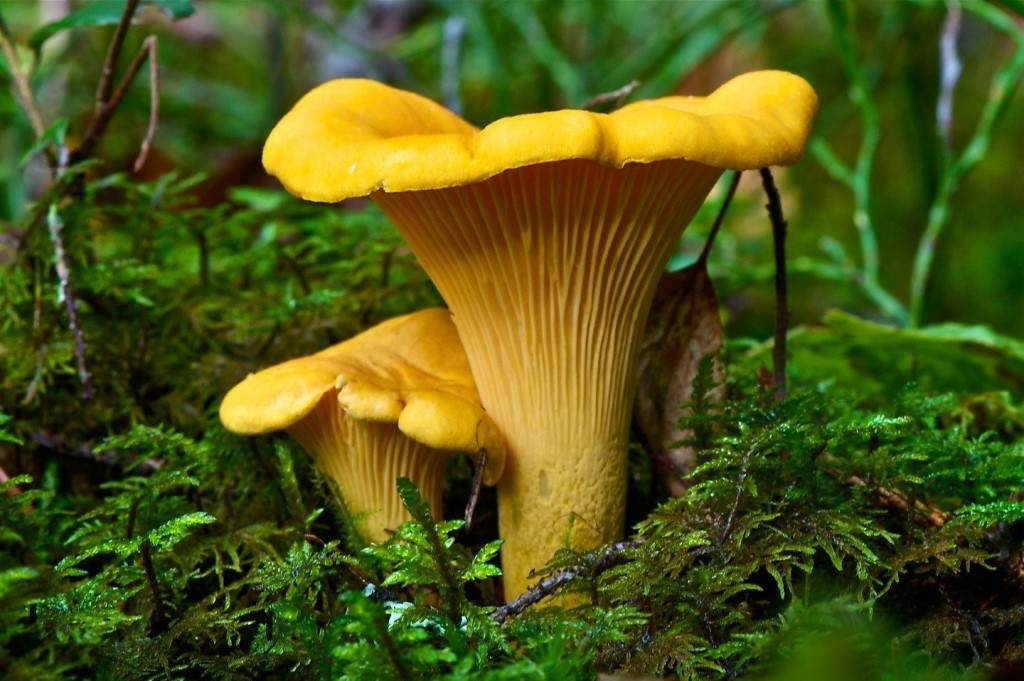 Яркий, рыженький грибок 
Я найти сегодня смог. 
Словно дружные сестрички Прячутся в траве лисички.
Лисички
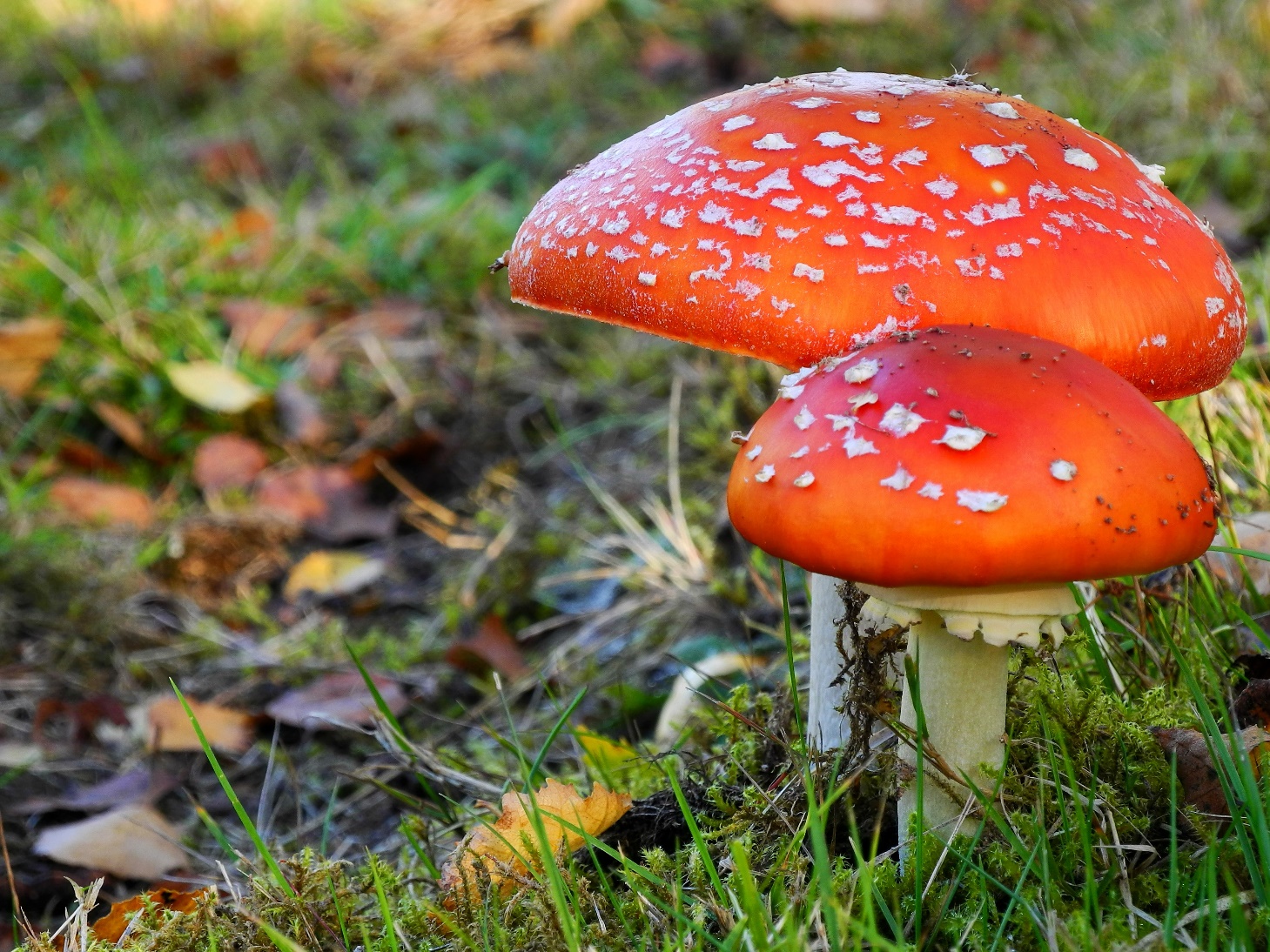 А вот кто-то важный 
На беленькой ножке. 
Он с красной шляпкой, 
На шляпке горошки.
Мухомор
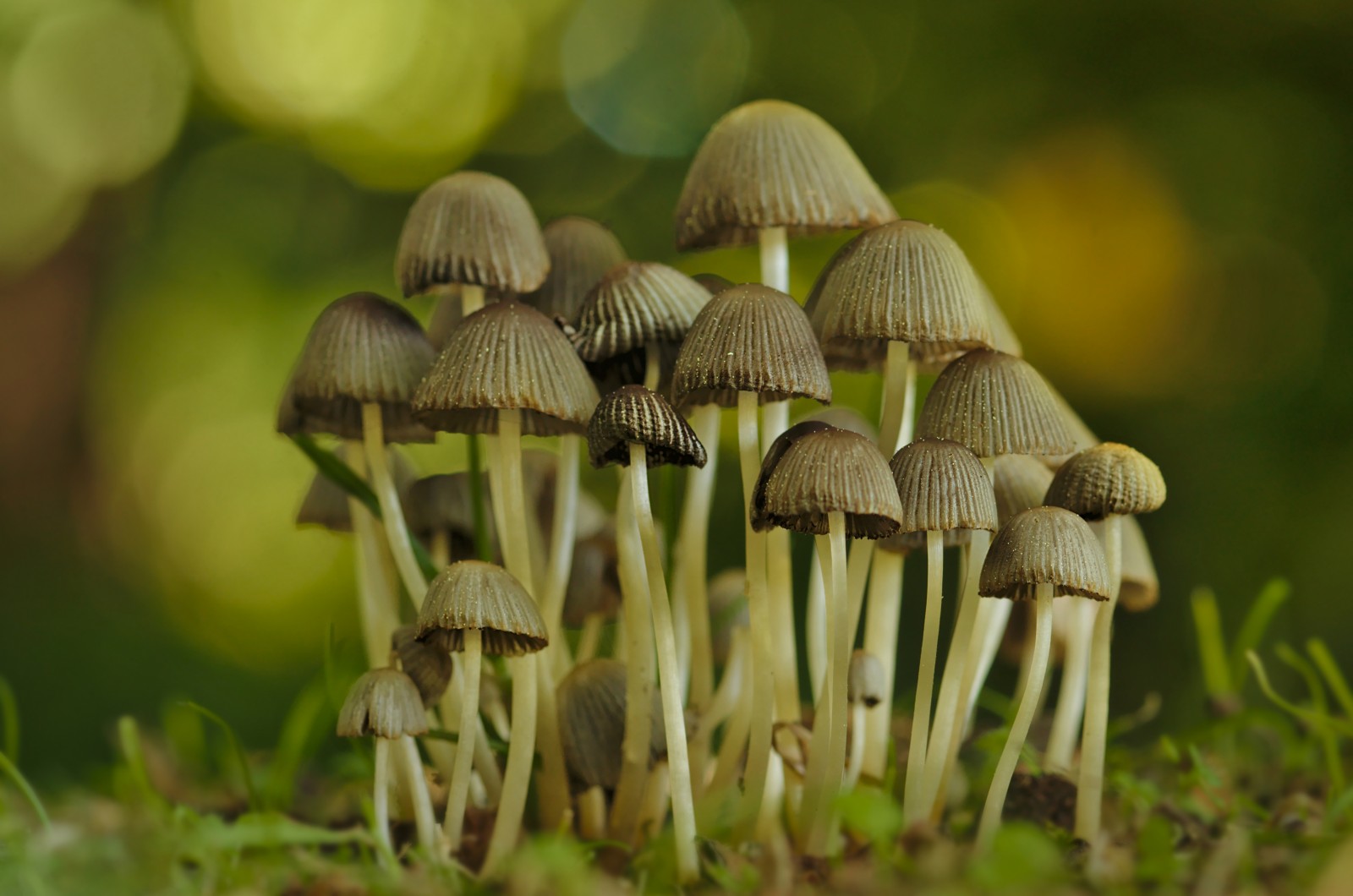 Тот грибочек очень бледен 
И никем ещё не еден,
 Потому что ядовит 
И очень этим знаменит.
Поганка
Что лишнее?
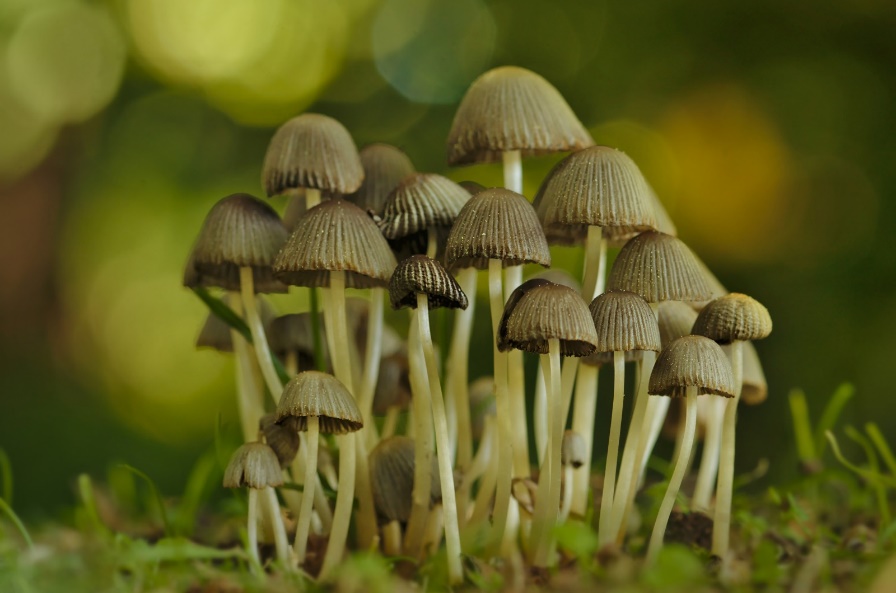 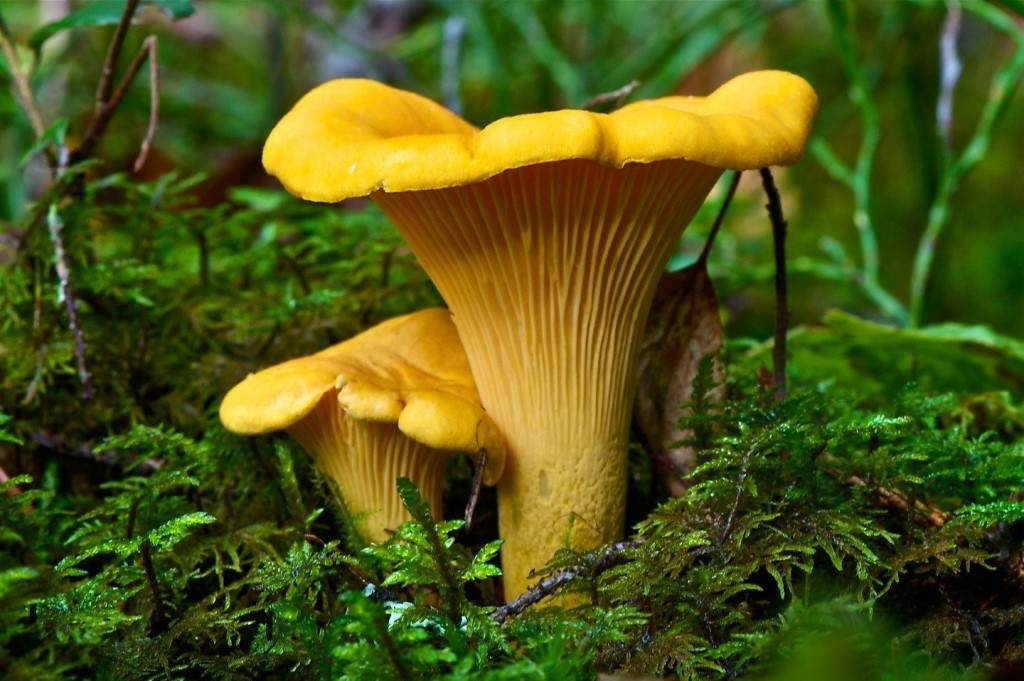 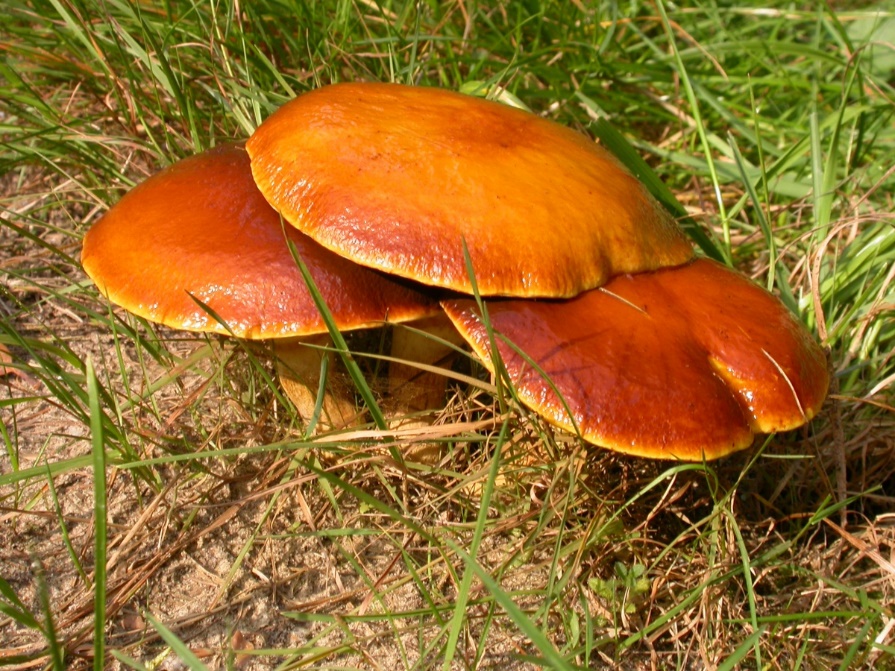 Что лишнее?
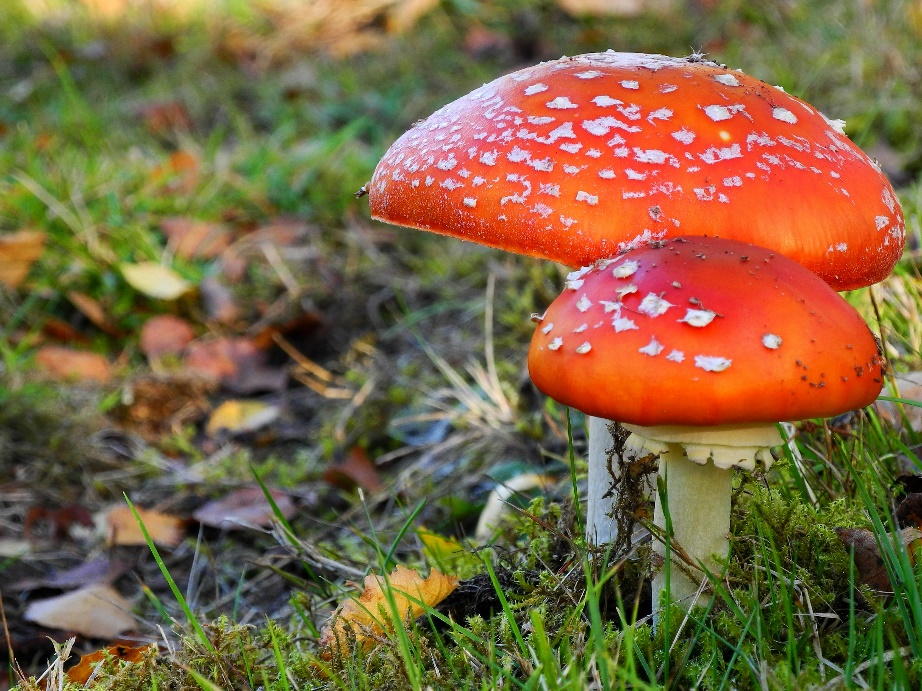 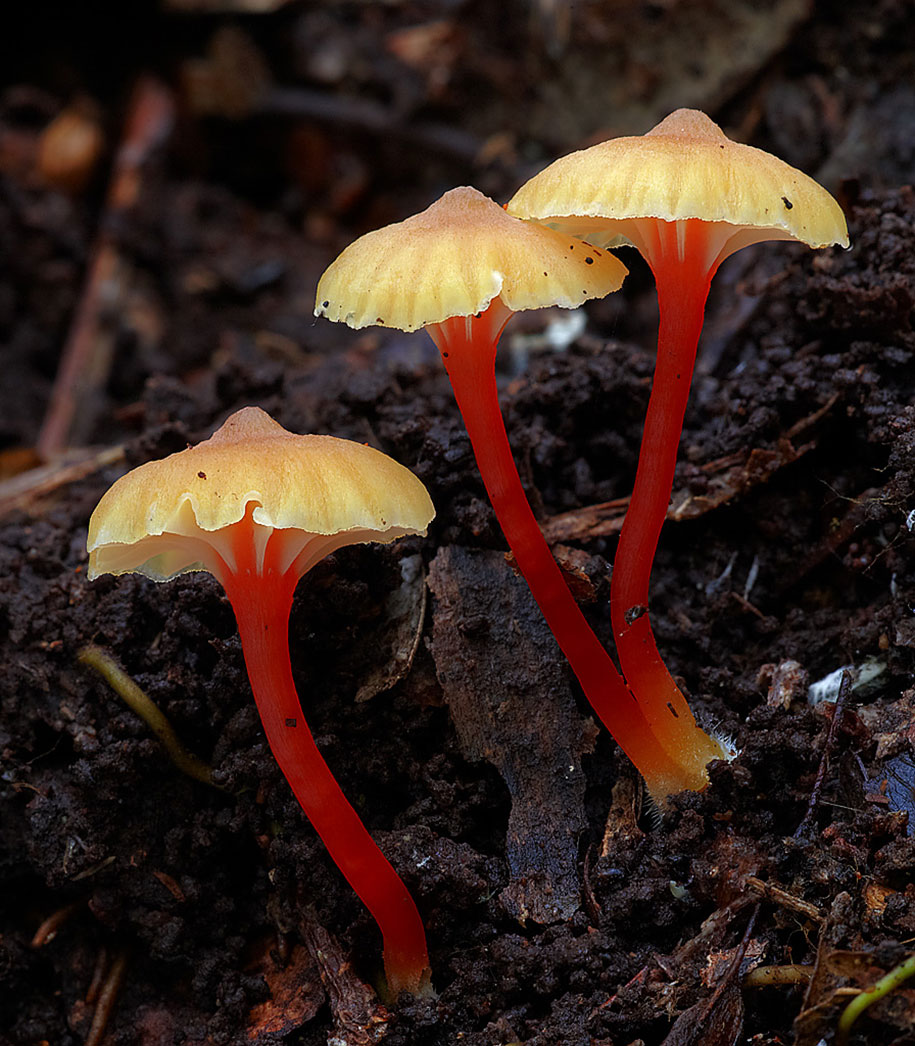 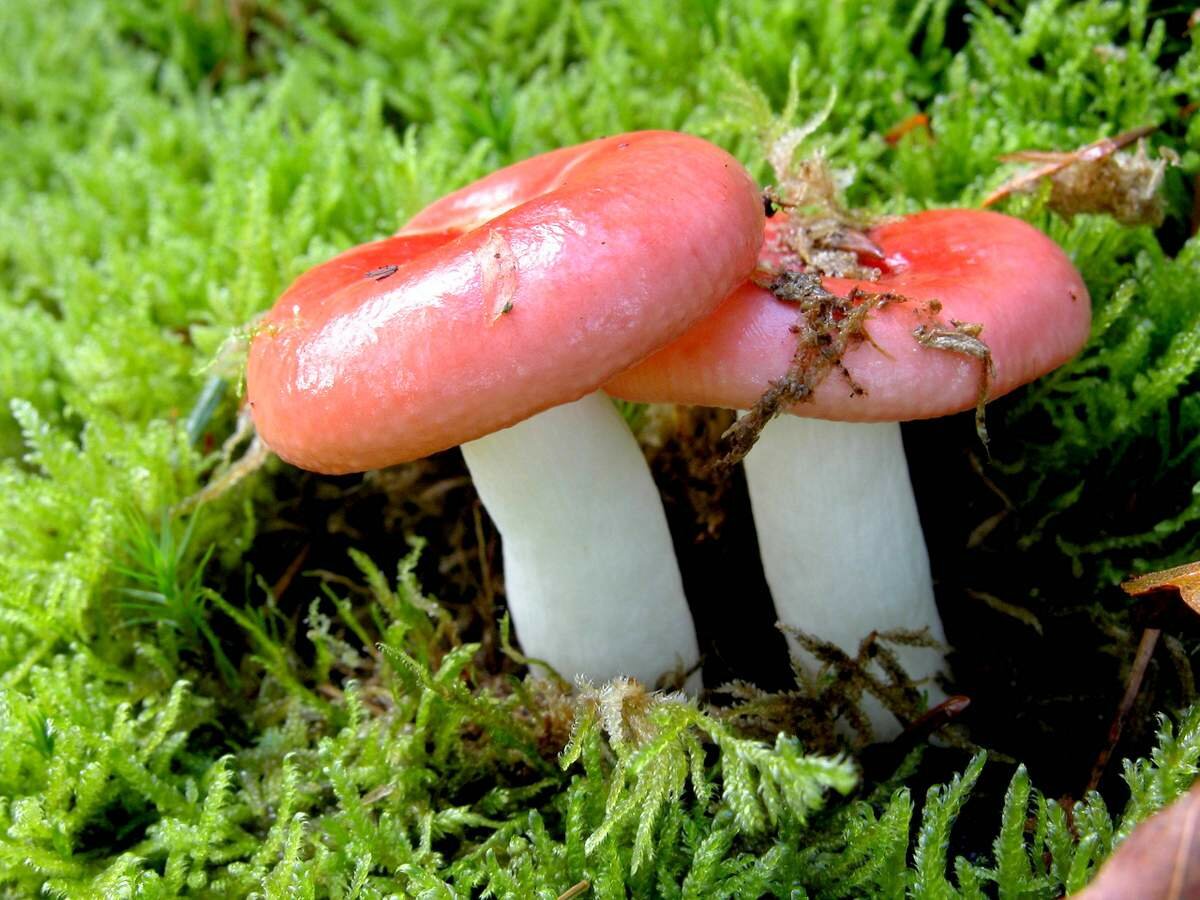